구원의 방주로
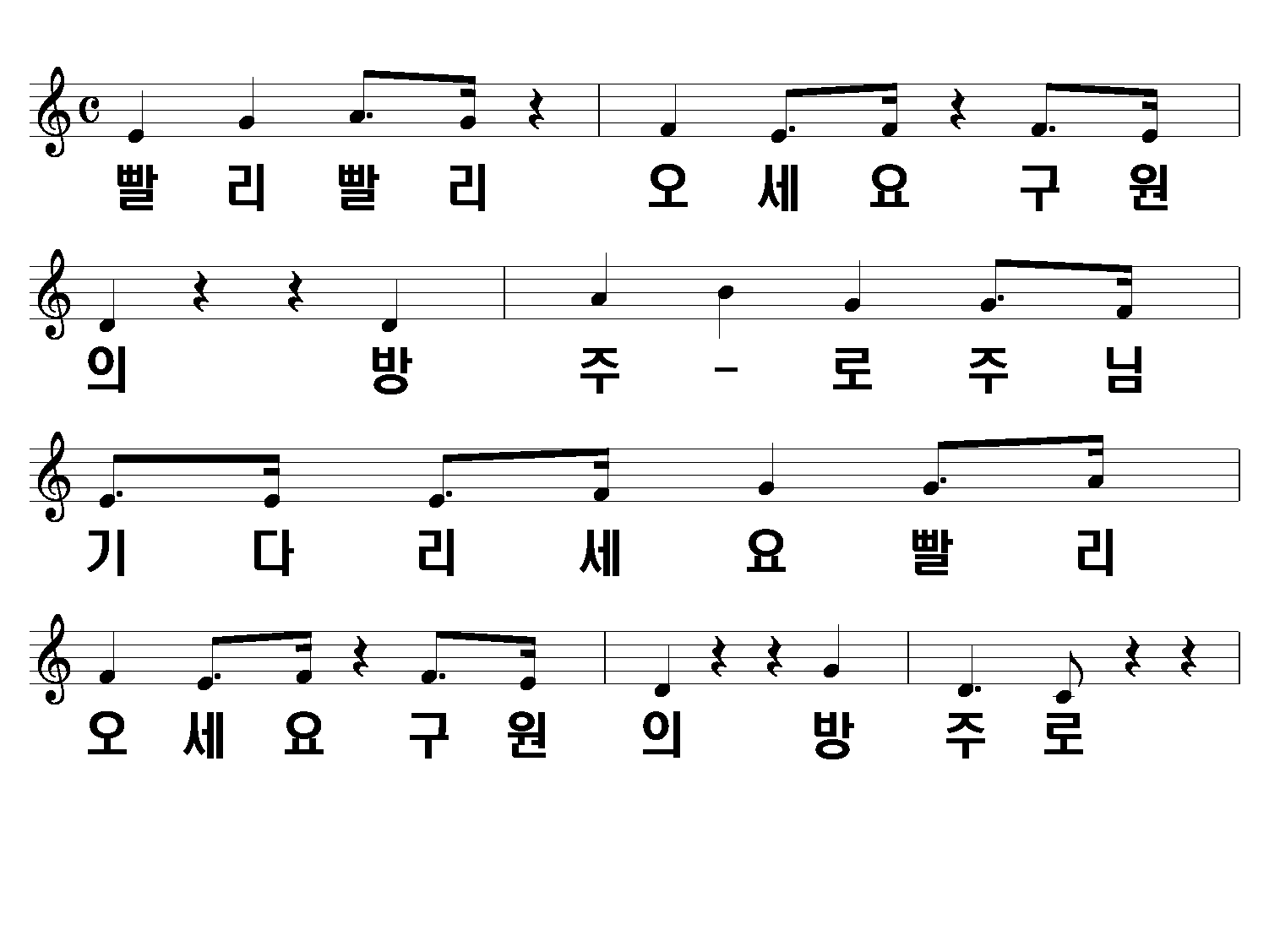 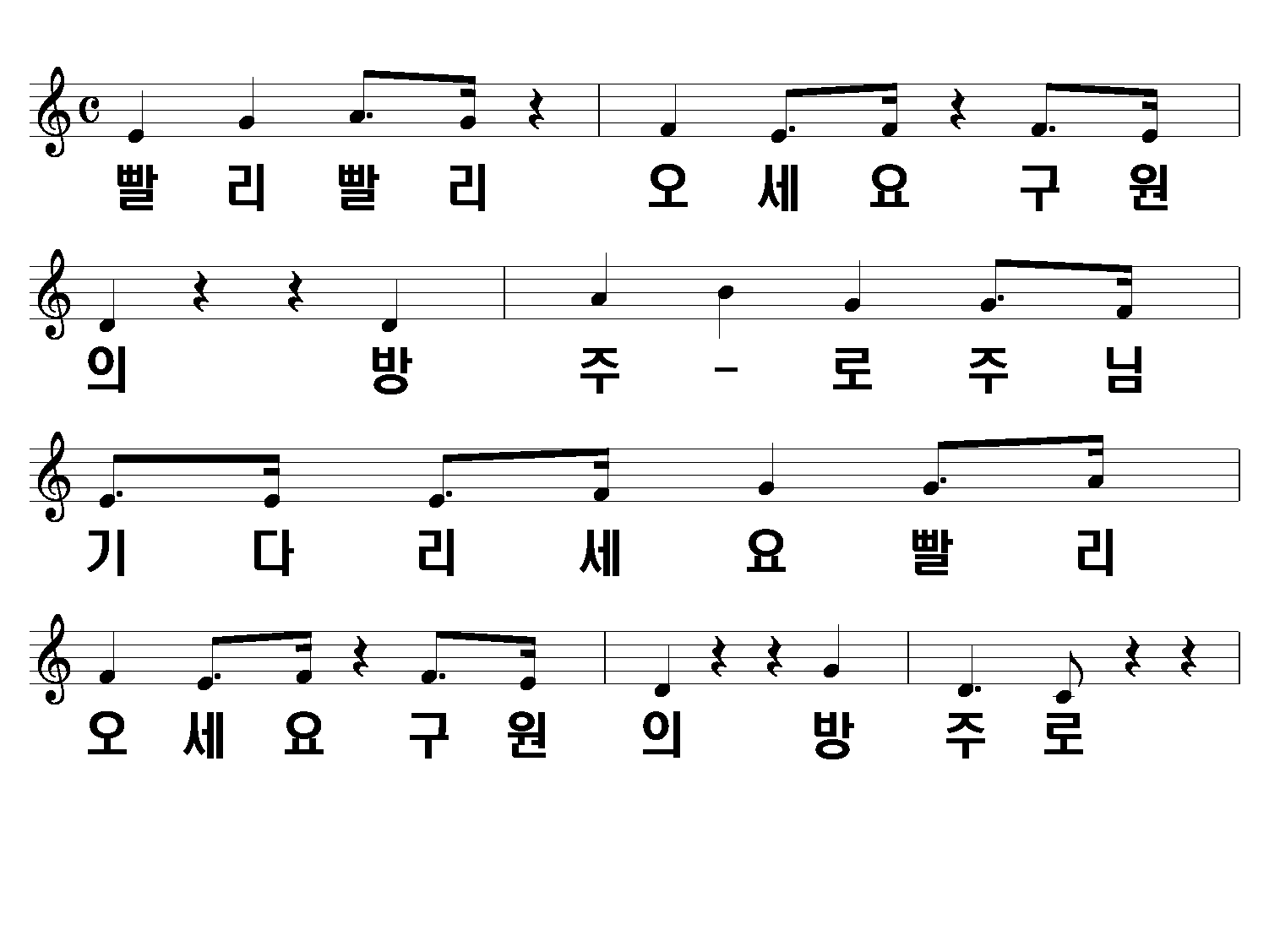 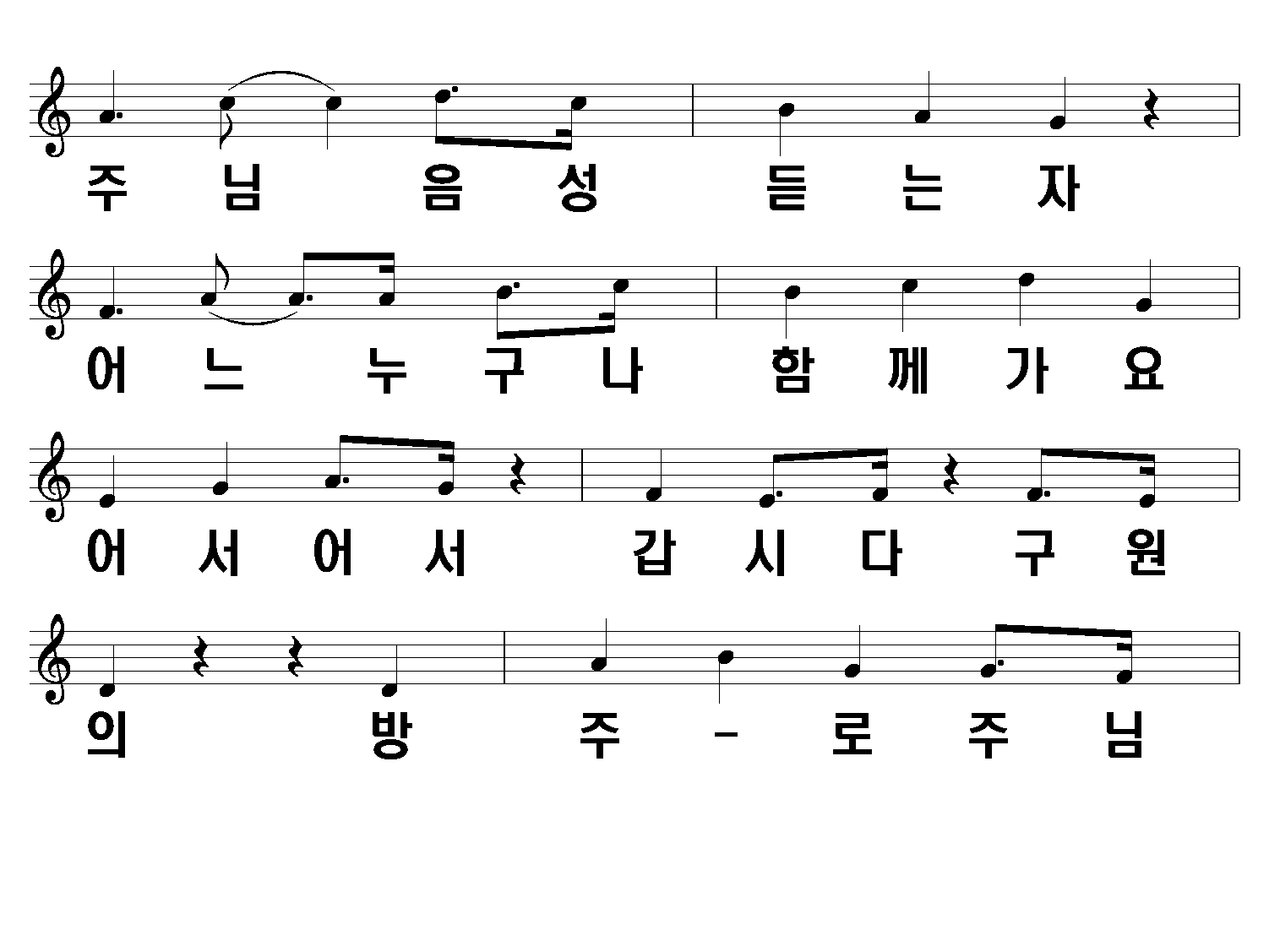 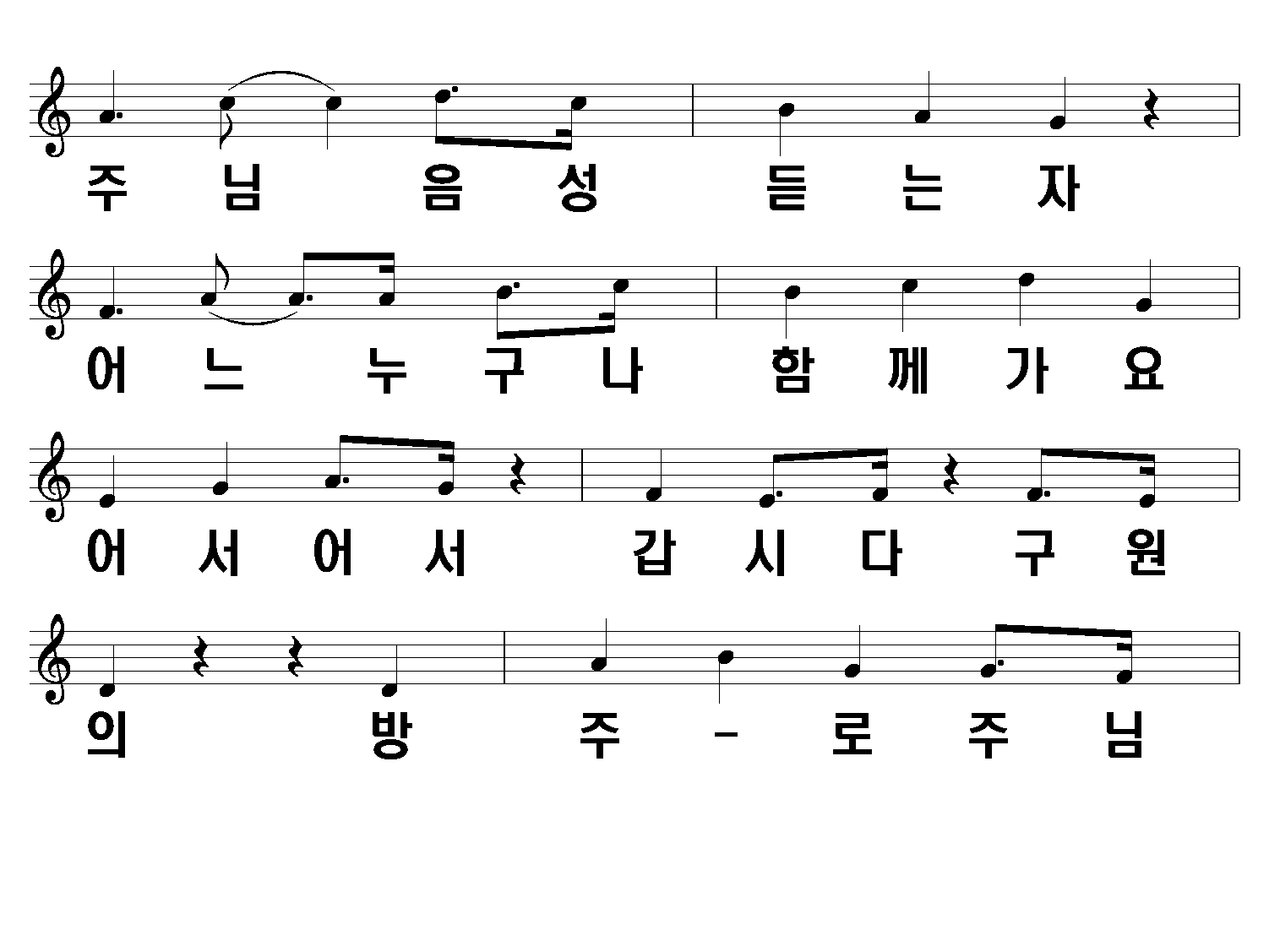 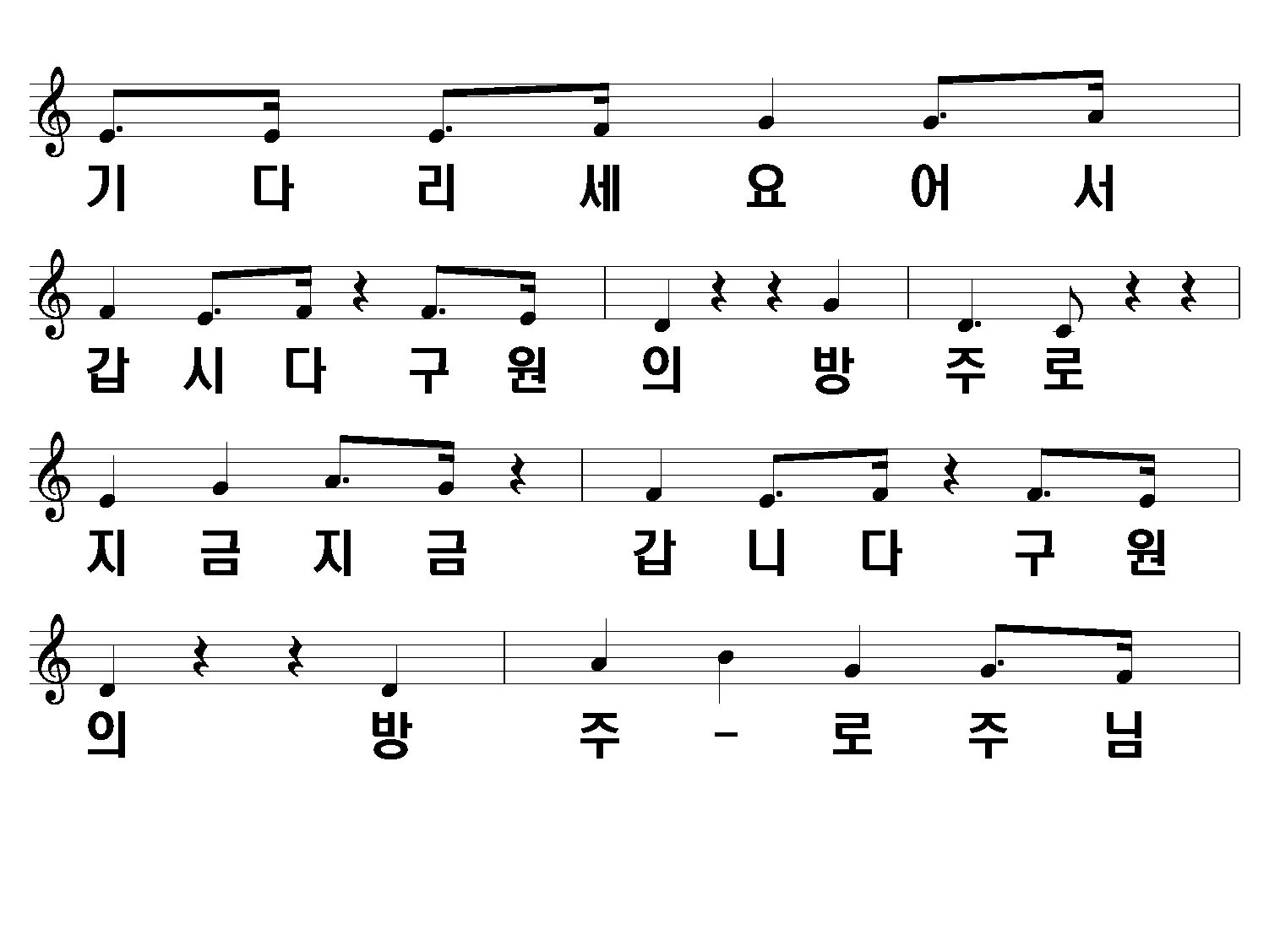 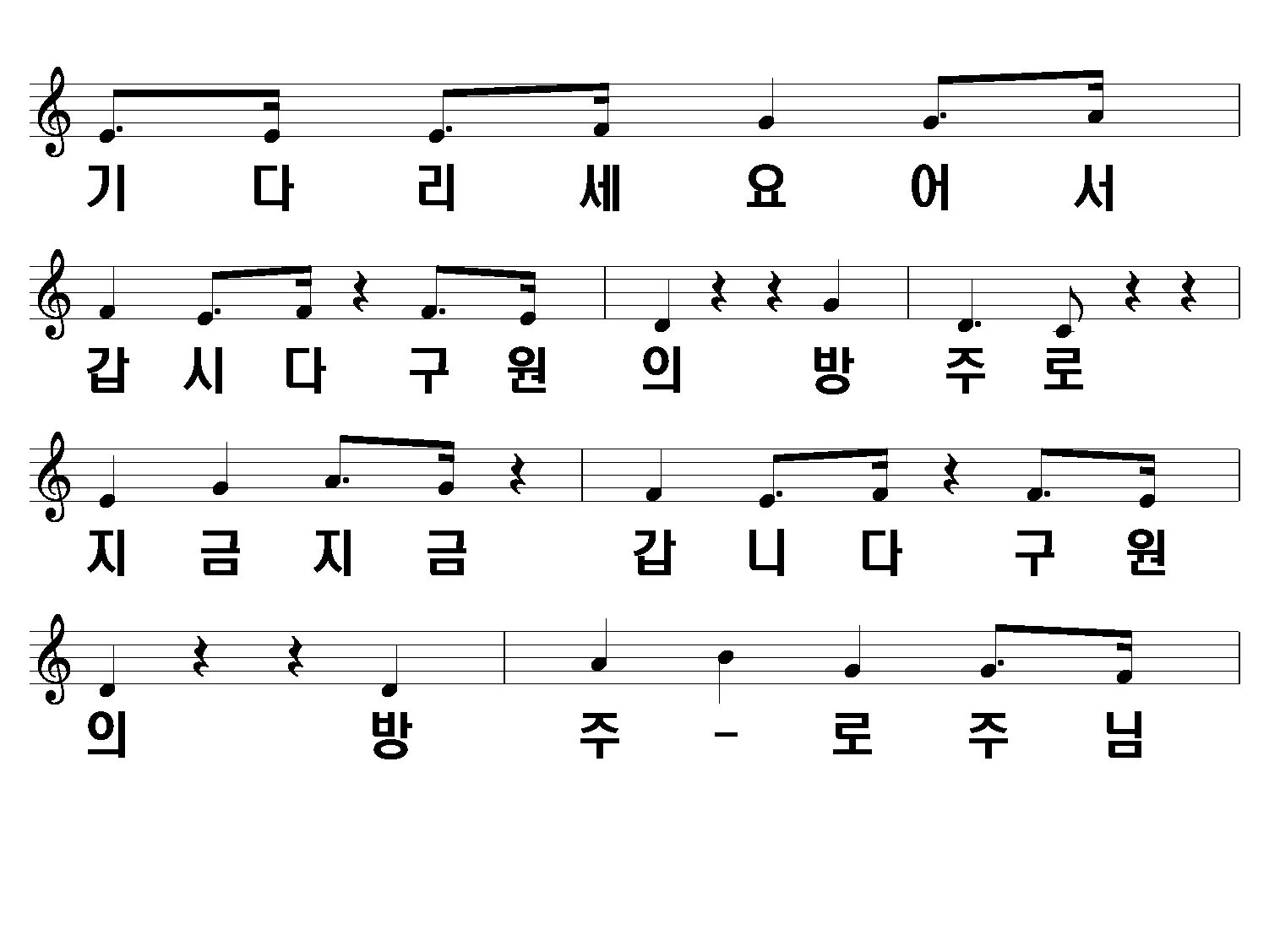 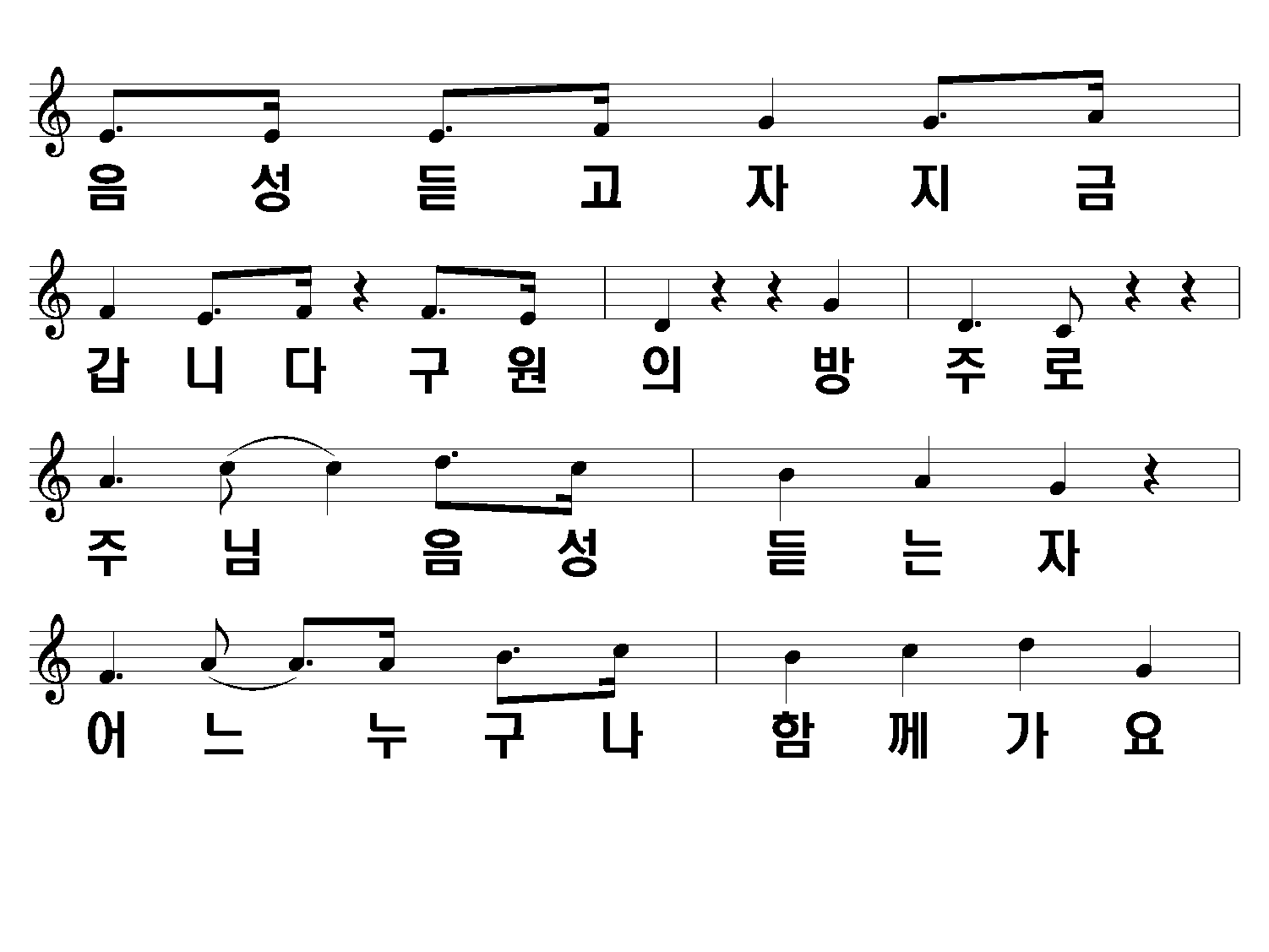 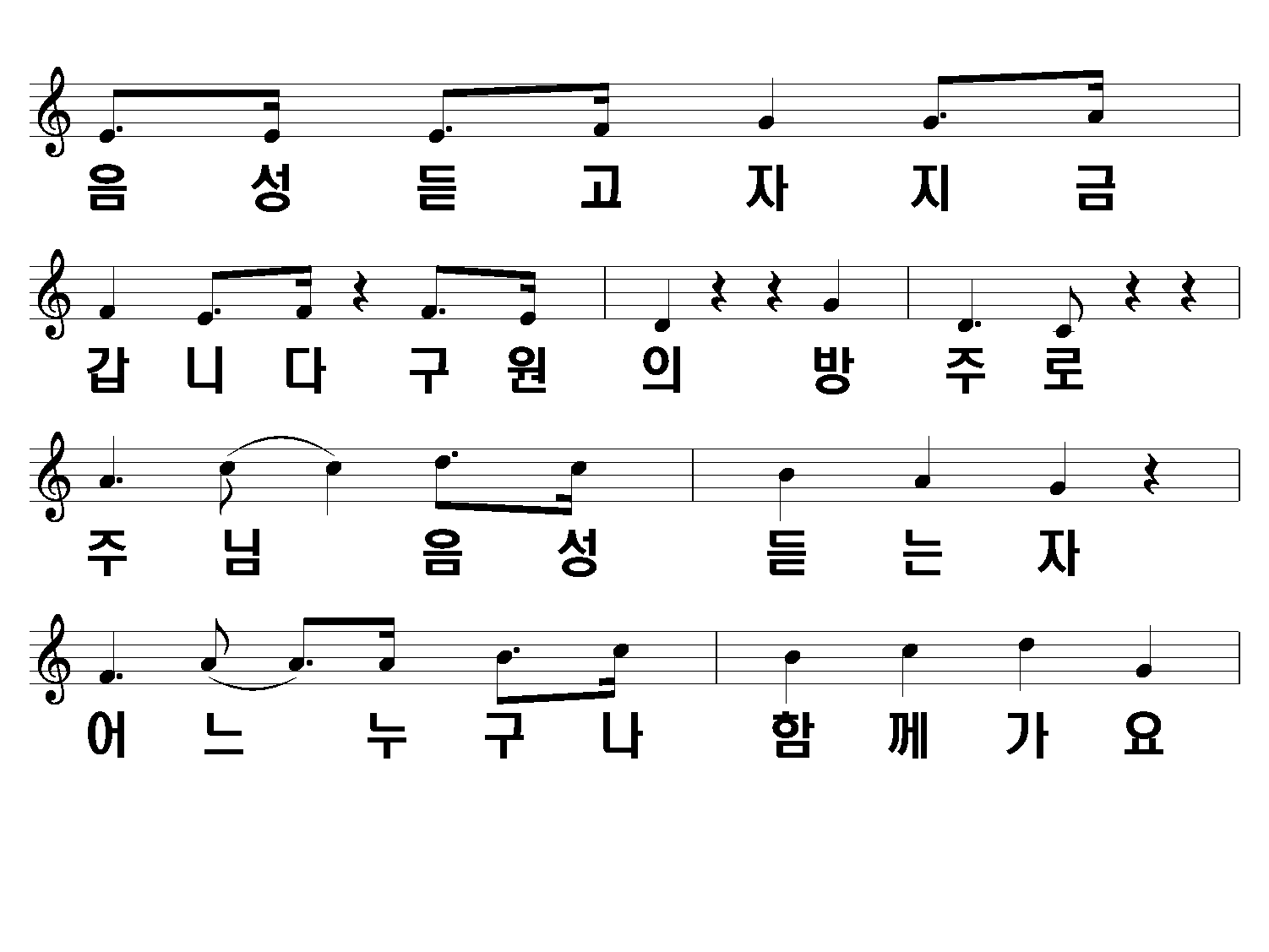 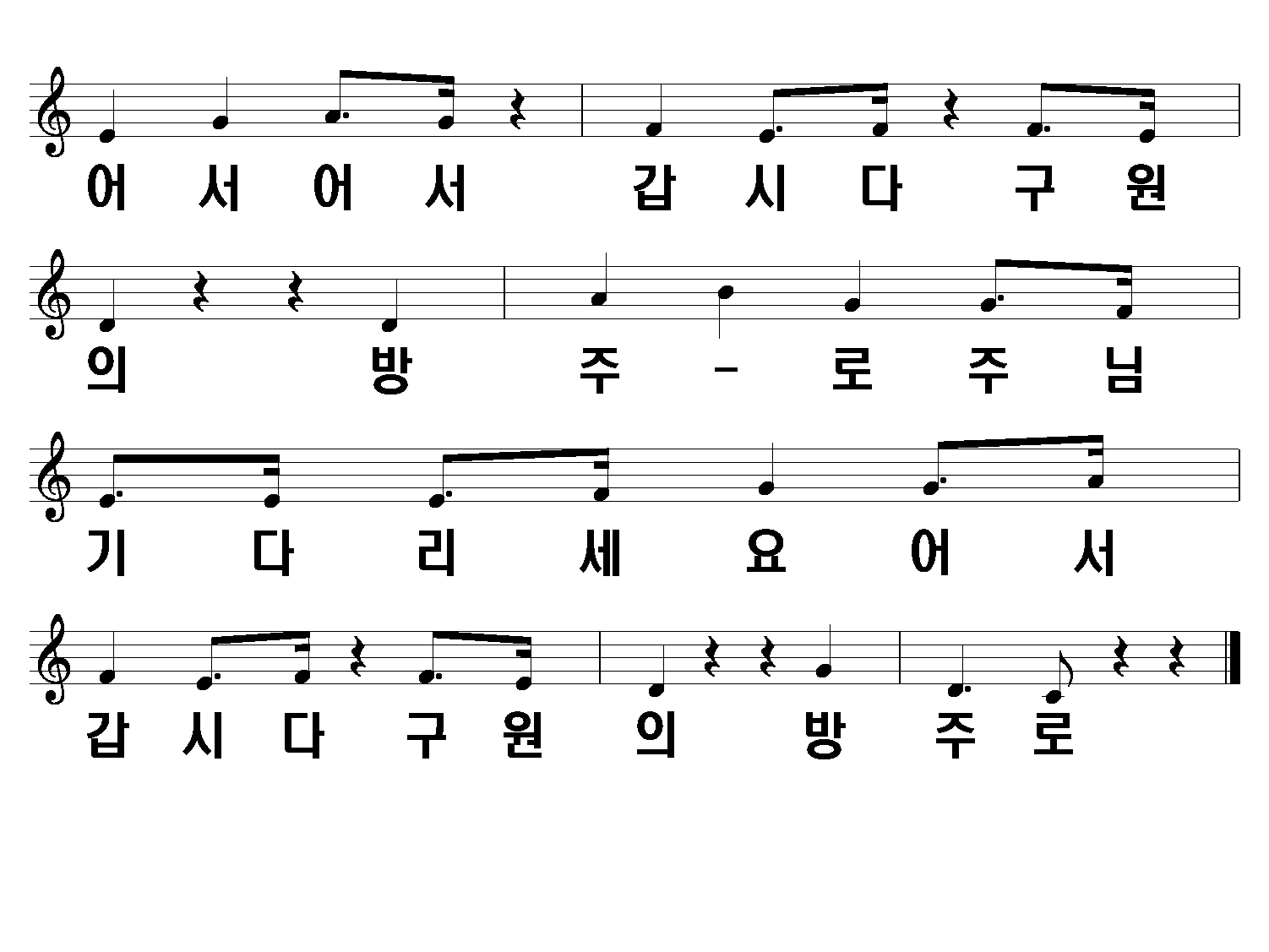 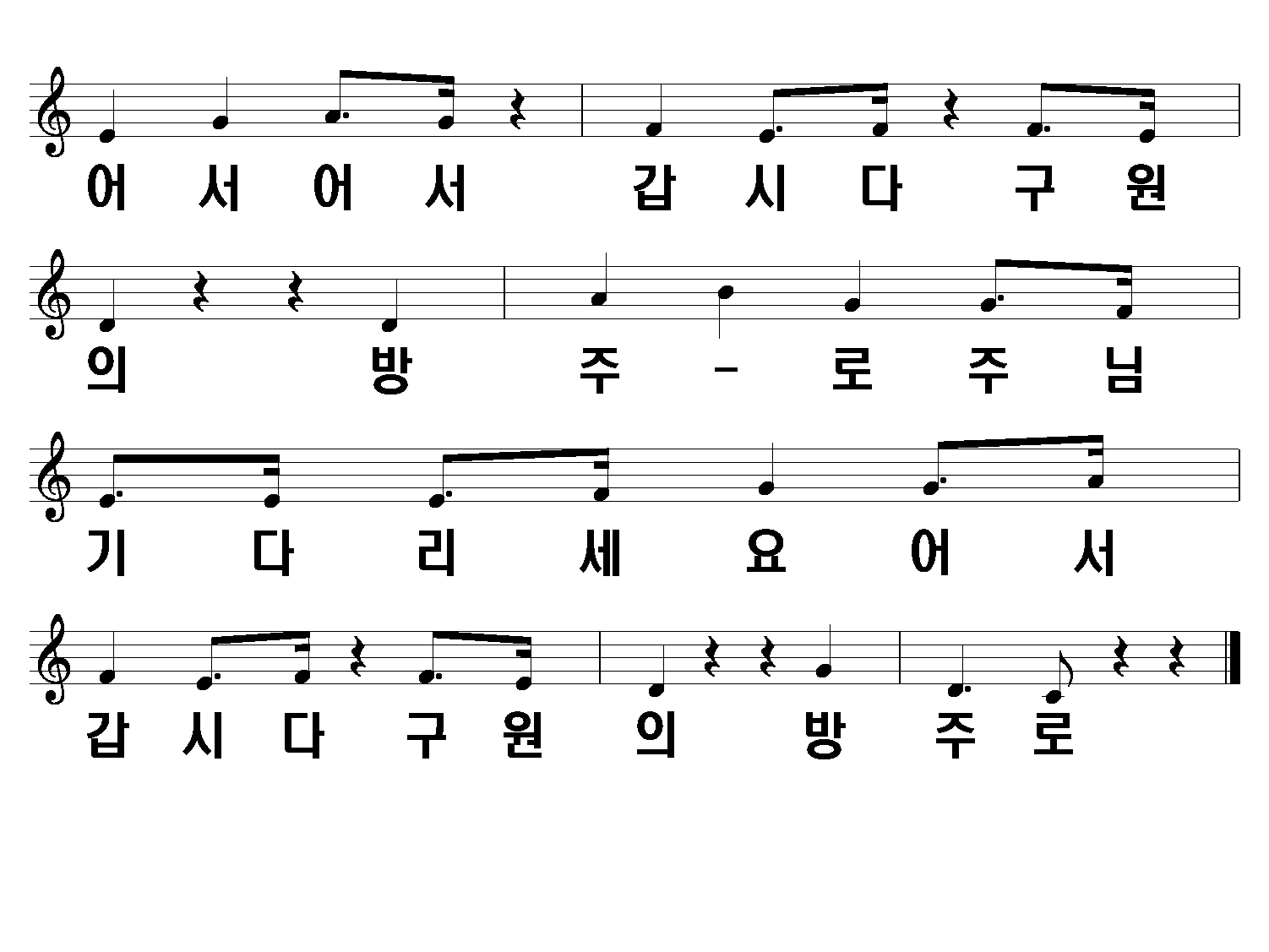